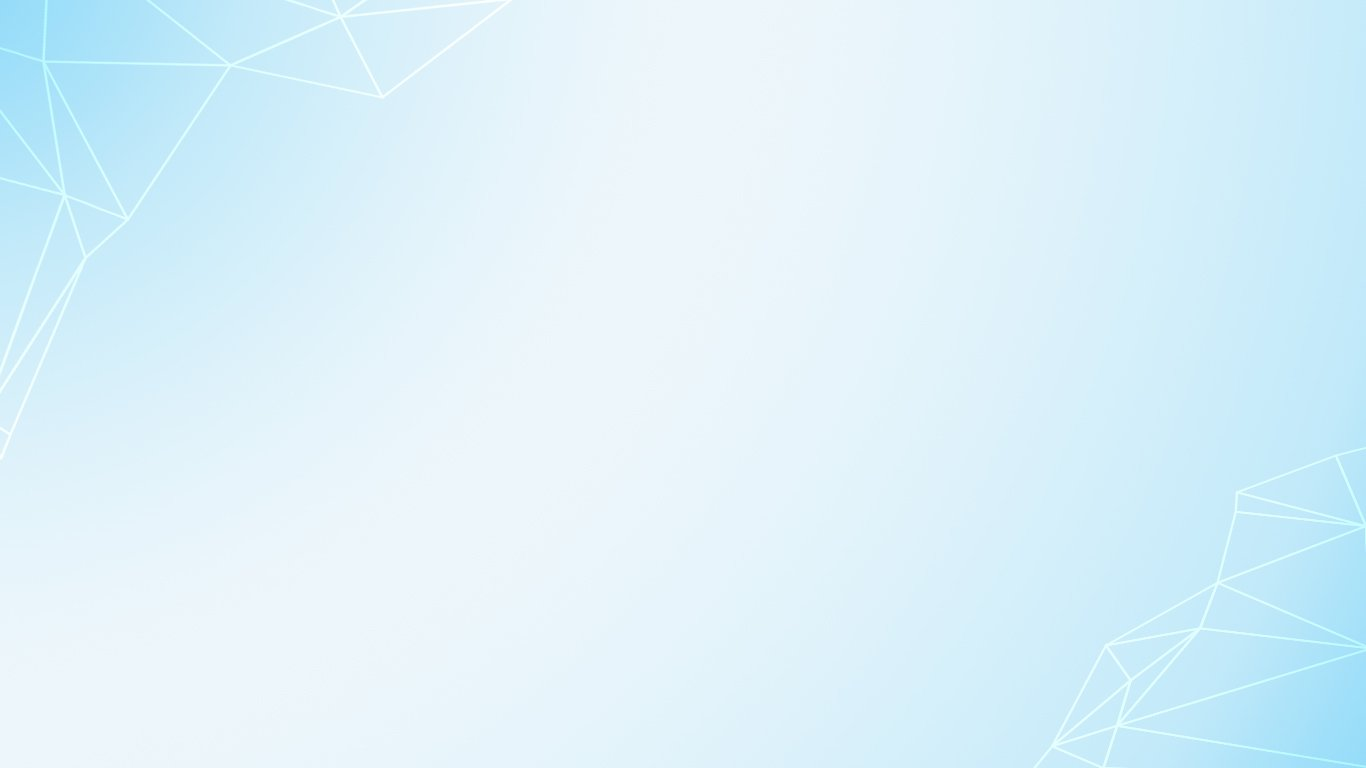 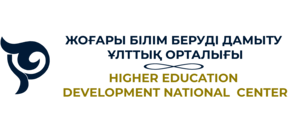 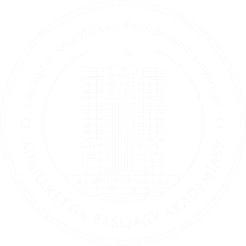 ГОСУДАРСТВЕННОЕ УПРАВЛЕНИЕ В ОБЕСПЕЧЕНИИ КАЧЕСТВА: КАЗАХСТАНСКИЙ ПУТЬ
В рамках научно-технической программы программно-целевого финансирования 

«BR18574103 ПОВЫШЕНИЕ КОНКУРЕНТОСПОСОБНОСТИ ВУЗОВ КАЗАХСТАНА ЧЕРЕЗ РЕИНЖИНИРИНГ НАЦИОНАЛЬНОЙ СИСТЕМЫ ОБЕСПЕЧЕНИЯ КАЧЕСТВА ВЫСШЕГО ОБРАЗОВАНИЯ»
Сулейменова Шынар, 
докторант Академии управления при Президенте РК, 
член исследовательской группы НЦРВО
Актуальность темы исследования
МЕЖДУНАРОДНЫЙ ОПЫТ
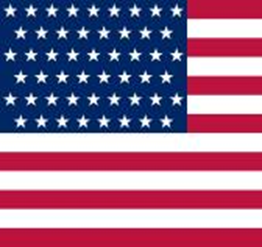 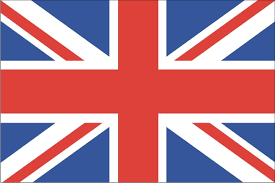 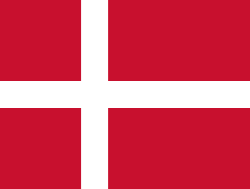 Дания
Аккредитация всех типов высших учебных заведений и их образовательных программ
Датское аккредитационное учреждение – независимое в оперативном отношении от Министерства высшего образования и науки и проводит аккредитацию всех вузов.
Совет по аккредитации является особым органом, который принимает решения относительно аккредитации всех учебных программ высшего образования и высших учебных заведений
Великобритания
Обзоры оценки качества
Агентство по обеспечению качества (QAA) - независимый экспертный орган.
Все обзоры проверяются с Кодексом качества QAA
Финансирование QAA осуществляется за счет членских взносов университетов и колледжей Великобритании и других стран
Департамент образования (DfE) является ведущим государственным департаментом высшего образования. Его основными функциями являются реформирование высшего образование
США
Внешняя проверка качества высшего образования является неправительственной процедурой
Совет по аккредитации высшего образования (CHEA) -  частная некоммерческая организация, координирующая деятельность аккредитационных органов и их признание.
Департамент образования США осуществляет контроль за деятельностью всех аккредитационных организаций
МЕЖДУНАРОДНЫЙ ОПЫТ
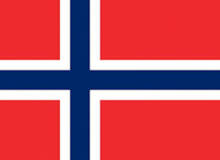 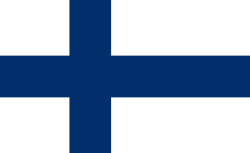 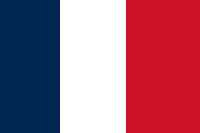 Франция
Высший совет по оценке научных исследований и высшего образования (Hcéres)- независимый административный орган, отвечающий за оценку всех структур высшего образования и научных исследований, утверждение процедур оценки, проводимых другими органами
Каждый вуз ответственен за ОК высшего образования, тем самым закладывая основу для подотчетности университетской системы в рамках национальной системы качества
Процедуры самооценки внедряются в учреждениях под руководством и контролем Hcéres
Финляндия
Внешняя оценка в системе высшего образования имеет консультативную направленность
Финский центр оценки образования (FINEEC) -  независимое агентство, ответственное за оценку образования в Финляндии.
FINEEC организует регулярные последующие семинары с целью предоставления вузам обратную связь после аудита и предложить всему сектору высшего образования возможность поделиться опытом и передовыми практиками в отношении качественной работы
Норвегия
Аудит проводится экспертной группой, на основе посещения университетов и рассмотрения годовых отчетов вузов
Норвежское агентство по обеспечению качества образования (NOKUT) - независимый экспертный орган при Министерстве образования и исследований Норвегии.
NOKUT использует стратегию контроля и развития качества образования, путем проведения аудита внутреннего ОК вузов в течение 6-летнего цикла
Основная ответственность за обеспечение качества лежит на самих высших учебных заведениях
ЭТАПЫ 
развития государственного управления в обеспечении качества
3 этап
4 этап
2 этап
1 этап
1 этап – Становление системы госконтроля (1991-2001 гг.)
Создание и утверждение законодательной базы
Закон РК «Об образовании» 1992 г. (45 статей) 
Закон РК «Об образовании» 1999 г. (50 статей) 
ГОСО по специальностям 
Классификатор специальностей 
Типовые правила деятельности по типам вузов
Реформа 
либерализации и приватизации
Увеличение количества частных вузов 
с 0 до 126 вузов в 2001 г.
Лицензирование 
вузов
Квалификационные требования, предъявляемые при лицензировании образовательной деятельности
Государственная аттестация вузов
Положение о государственной аттестации организаций образования
2 этап – Внедрение государственной аккредитации (2002-2009 гг.)
Новые стратегические направления
Казахстан стал неформальным участником Болонского процесса
Утверждение Государственной программы развития образования Республики Казахстан на 2005-2010 годы
Создание Национальной системы оценки качества образования
Внедрение Государственной аккредитации
Внедрение государственной аттестации на основе 27 показателей (2001 г.)
Создание Национального аккредитационного центра (2005 г.)
Оценка знаний
Проведение ПГК (Промежуточного Государственного контроля для всех студентов 2 курса 
Введение ЕНТ (2004 г.)
Инструменты госконтроля
Лицензирование вузов
Аттестация вузов и специальностей
Государственные учреждения в сфере качества высшего образования (2006 г.)
Комитет по надзору и аттестации в сфере образования и науки РК
Национальный центр оценки качества образования
Национальный центр государственный стандартов и тестирования
Центр сертификации, менеджмента качества и консалтинга
Министерство образования и науки РК
Национальный аккредитационный центр
Основной уполномоченный орган. Формирование общей политики и стратегии
Институциональная аккредитация
Надзор и аттестация вузов, в том числе выдача и отзыв лицензий
Мониторинг системы высшего образования
Разработка стандартов и требований
Содействие сертификации вспомогательных и административных процессов
Рекомендации ОЭСР за 2007 г.
1
2
3
4
5
6
7
3 этап – Внедрение независимой аккредитации (2010-2017 гг.)
Новые стратегические направления
Казахстан стал полноправным участником Болонского процесса
Утверждение Государственной программы развития образования Республики Казахстан на 2011-2020 годы
Полный переход на трехступенчатую систему подготовки кадров (бакалавриат-магистратура-докторантура)
Передача функций государственной аккредитации в независимую конкурентную среду
Пересмотр стандартов национальных аккредитационных органов в соответствии с требованиями ESG-2015
Создание Республиканского совета по аккредитации
Формирование Национального реестра аккредитационных агентств
Развитие независимой аккредитации
Инструменты госконтроля
Лицензирование вузов
Отказ от аттестации (2015 г.)
Рекомендации ОЭСР за 2017 г.
1
2
3
4
5
6
Использование системы качества ISO
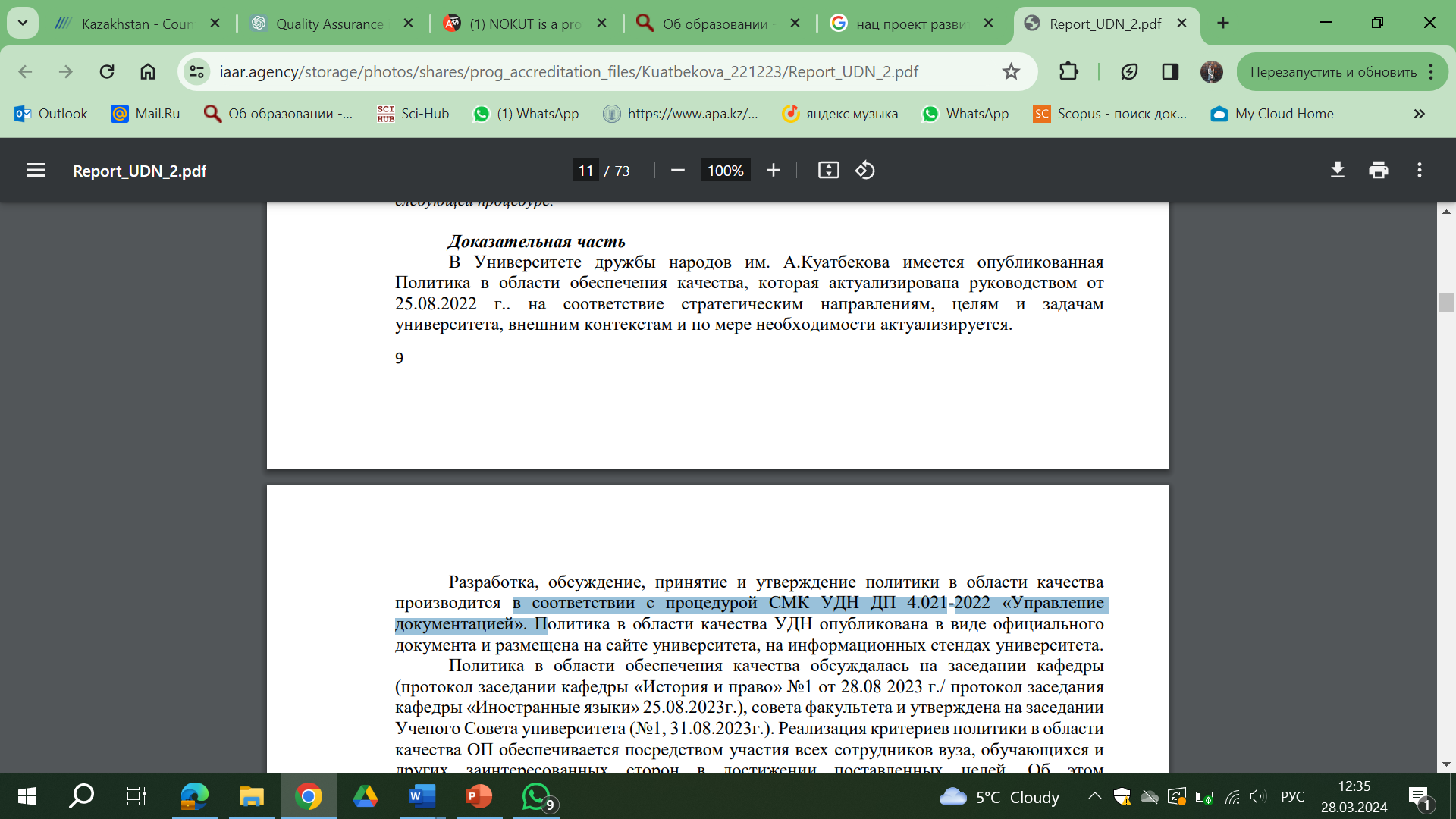 В отчетах национальных аккред агентств
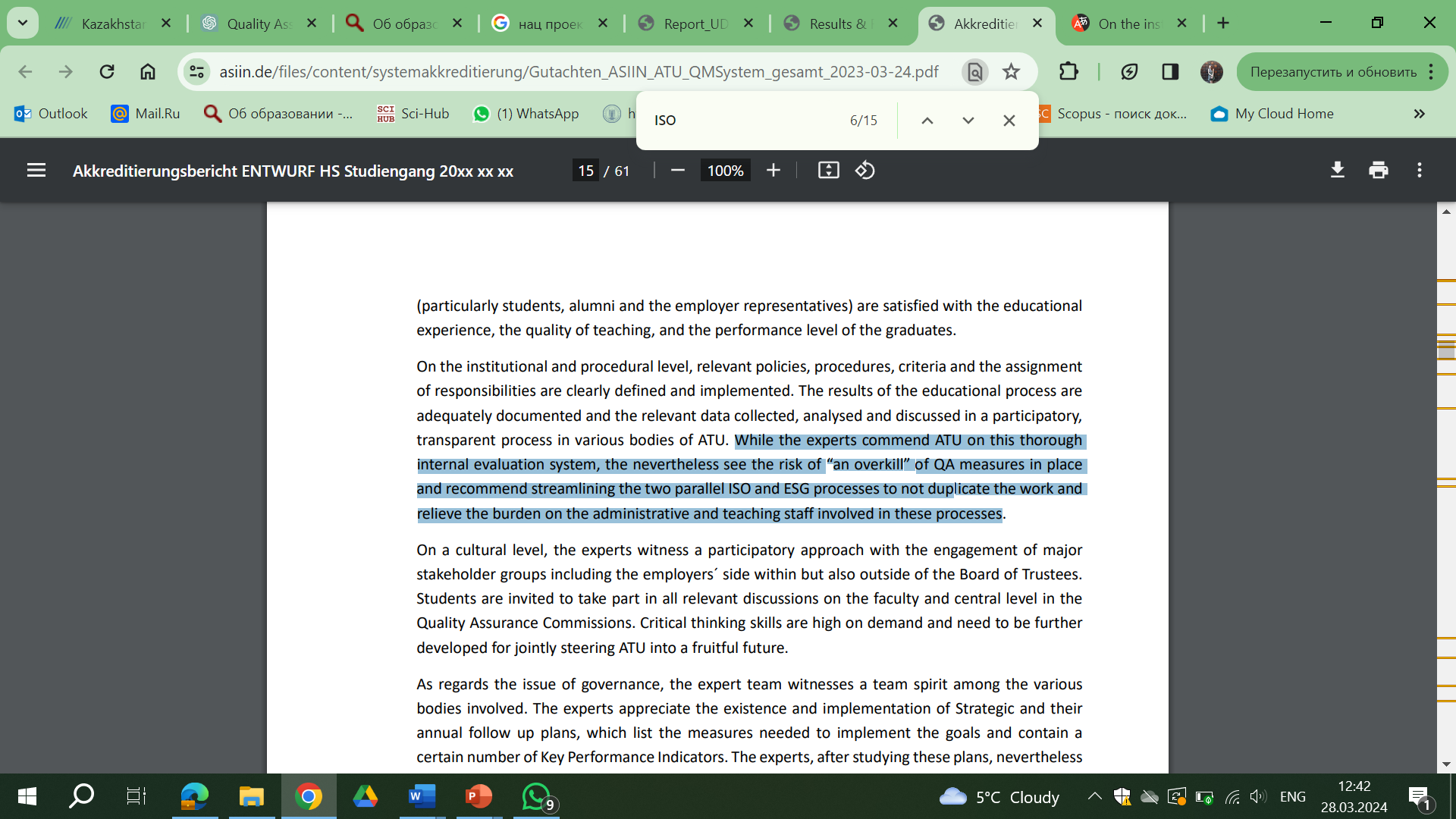 В отчете ASIIN
Сравнительный анализ моделей качества ISO и ESG
Направленность
Характер
Результат применения
Результат сертификации/аккредитации
4 этап – Расширение академической свободы вузов (2018 г.- по настоящее время)
Изменения в государственном управлении
Расширение академической и управленческой самостоятельности вузов
Нормативное закрепление обязанностей вуза по созданию системы внутреннего обеспечения качества
Трансформация Комитета по контролю в сфере образования и науки в Комитет по обеспечению качества в сфере образования и науки;
Развитие системы обеспечения качества
Утверждение Руководства по обеспечению качества образования;
Определение солидарной ответственности за аккредитационными органами за результаты проведенной аккредитации
Инструменты госконтроля и обеспечения качества
Лицензирование по направлениям подготовки кадров
Внедрение профилактического контроля (2018 г.)
Независимая аккредитация
Субъекты действующей внешней системы обеспечения качества
Комитет по обеспечению качества в сфере науки и высшего образования РК (КОКСНВО)
Политика в области обеспечения качества, лицензирование, профилактический контроль, признание аккредитационных органов
Аккредитационные органы
Институциональная и специализированная аккредитация
Национальная палата предпринимателей «Атамекен»
Оценка и формирование рейтинга образовательных программ вузов
Экспертиза и учет образовательных программ вузов
Национальный центр развития высшего образования
Профилактический контроль
Аккредитация
Особенности профилактического контроля и аккредитации
Аккредитация
Профилактический контроль
Оценка качества
Контроль качества
Спасибо за внимание!
Контактные данные:
What’s app: 8778 585 10 58
E-mail: suleimenovashynar5@gmail.com